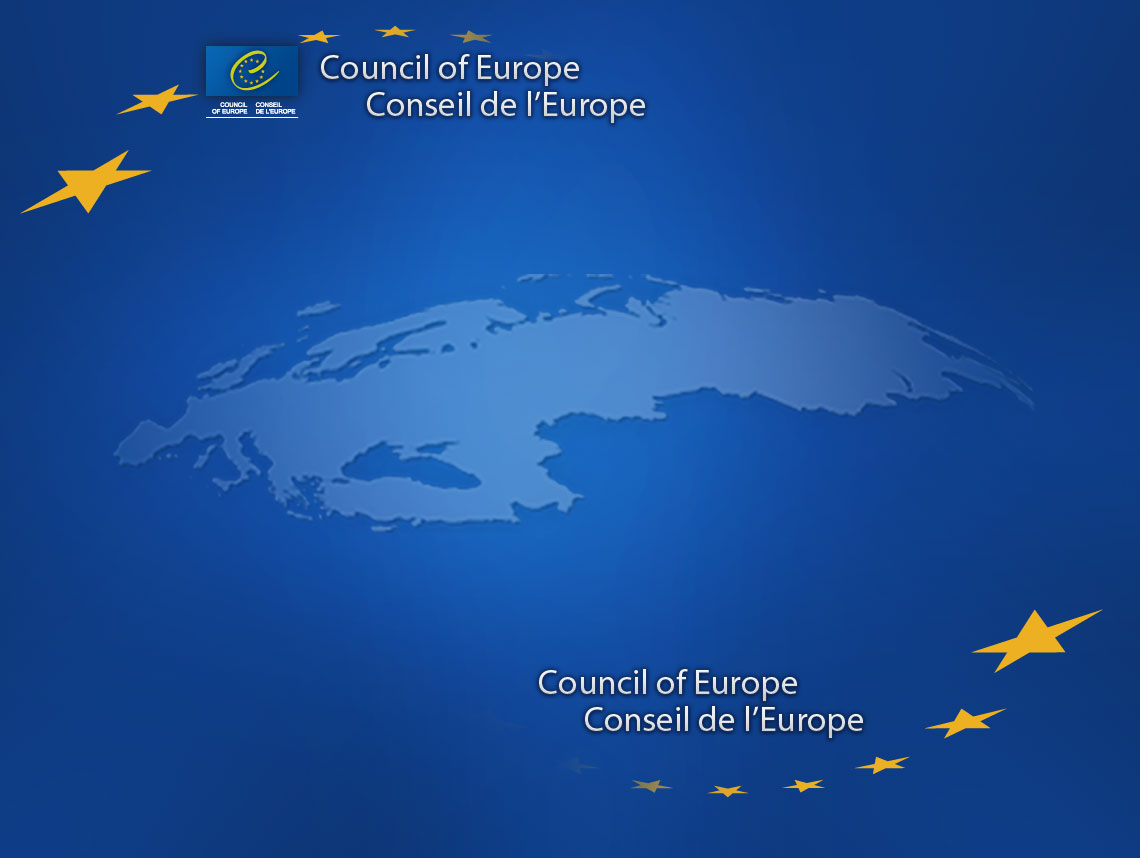 Module 1

ROLE AND RESPONSIBILITIES OF ASSESSORS
Overview
The assessment team usually consists of three rapporteurs :

One responsible for the assessment  of the implementation of new legal requirements of the Convention
One responsible for the assessment  of the implementation of new judicial international co-operation issues
One responsible for the assessment  of the implementation of new  requirements on the functioning of the FIUs
2
[Speaker Notes: This Outcome looks at  Investigation/Prosecution solely relating to TF - so it is the equivalent of IO7 for ML.  But there are some important differences.]
Assessors – skills and competencies
Rapporteurs are central to effective and successful evaluations
Rapporteurs are chosen primarily for their technical expertise
However other skills and attributes are just as important:
Analytical skills 
Writing skills
Tact and judgement
Teamwork
Flexibility and openness
Commitment
3
Overview
The draft report is a desk review. Based on the replies of the assessed Party, the team prepares a draft report to be submitted for discussion by the Conference of the Parties.  

If there are significant concerns raised about 
the sufficiency of the information provided in the draft report,
 or about the implementation of the Convention’s provisions by the Party concerned, 
the COP may conclude that a more in-depth assessment is needed. This may, but need not necessarily, involve an onsite visit by an evaluation team.
4
[Speaker Notes: This Outcome looks at  Investigation/Prosecution solely relating to TF - so it is the equivalent of IO7 for ML.  But there are some important differences.]
Confidentiality
Rapporteurs  may need to consider information which is sensitive or confidential, such as: 
 
Subject to confidentiality or data protection rules (e.g. case studies/samples)
Politically sensitive (e.g. feedback on the performance of government agencies)

CoE confidentiality rules apply to documents  and information obtained in the context of the assessment process
Areas of Responsibility:
Legal requirements of the Convention (selected aspects)

Article 3 –Confiscation measures
Article 6 – Asset Management
Article 7 – Investigative powers
Article 9 – The  offence of money laundering 
Article 10 – Corporate Liability 
Article 11 – Previous decisions
Areas of Responsibility:
Judicial co-operation requirements (selected aspects)
Articles 17  and 18 – Investigative assistance
Article 19 – Monitoring of transactions
Article 23 - International cooperation in respect of non conviction based confiscations
Article 25 – Asset sharing 
Article 34 – Direct communication
Article 28 -  Refusal of international cooperation requests
Areas of Responsibility:
Issues related to the functioning of FIUs (selected aspects)
Article 14 -  Postponement of transactions
Article 46 – FIU to FIU cooperation
Article 47 -  Postponement of transaction at the request of a foreign FIU
In preparation of the draft report
Carefully review the COP questionnaire and all supporting material provided by the Party assessed
Take into account any relevant declarations/reservations (http://conventions.coe.int/  )
 
Where COP assessments are carried out in parallel with MONEYVAL (and FATF evaluations), additional material may be made available to the COP team such as:
Additional legislation
The Mutual Evaluation Questionnaire on  technical Compliance (relevant excerpts)
The Mutual Evaluation Questionnaire on effectiveness (relevant excerpts)

It is also important to read the relevant sections of MONEYVAL or FATF reports or progress reports which have been published.
9
In preparation of the draft report
Identify missing material
Identify areas of ambiguity or inconsistency
Prepare supplementary written questions to be sent to assessed Party through the Secretariat
10
Writing the assessment report
Template Questionnaire
 
A. Introduction – Background information and general information on the implementation of the Convention.
 
B. Assessment of specific areas on which the Convention adds value
 
1. Criminalisation of money laundering – Article 9 paragraphs 3, 4, 5, 6 
 
Description and analysis
Effective implementation 
Recommendations and comments
 
(…)
 
3. Overall conclusions on implementation of the Convention
Writing the assessment report
It is important to respect the template for the draft report under CETS No. 198

The monitoring procedure under the Convention should not be a duplication of the monitoring procedures of MONEYVAL and the FATF

It is therefore important that Rapporteurs only focus and analyse those provisions of the Convention that add value to the international standards. 

Adequate reference needs to be made to the relevant implementing measures taken by a  Party in order to be precise and substantiate the conclusion reached
Writing the assessment report
Rapporteurs should subject the Party to a critical analysis : 

of their compliance with the requirements of the Convention and identify gaps in implementation

of the effective and practical implementation of the  provisions of the Convention by the Party ( within the limits of a desk based review)

Rapporteurs should suggest improvements/remedies/next steps, while taking into account the language to be used in respect of mandatory / non mandatory provisions of the Convention
What to aim for
Brevity and Comprehensiveness

Be concise. Comprehensiveness ≠ more detail, but rather adequate coverage of what is important.

"The best way to be boring is to leave nothing out " (Voltaire)

Do not explain too much summarize the essence of data and give conclusions

Use reasonably short sentences and short words. Long sentences are difficult to read
[Speaker Notes: Writers shouldn’t confuse comprehensiveness with detail]
Drafting Tips
Discovering the conclusion may be the last step in an analyst’s work before drafting, but it must be the first thing written into his or her report.

The overall conclusion belongs at the top as well as at the bottom.

Guideposts must be clear and properly placed so that the reader knows exactly where he or she is being led.
[Speaker Notes: Providing the reader with guideposts is an important device in organizing a report. 
Among the most useful guideposts: headings and subheadings, paragraphs, and such visual aids as boldface type and boxes. 

Paragraph breaks show clearly where one thought ends and another begins.

The first sentence of a paragraph should make absolutely clear what subject the paragraph will treat.
The organizing principle of putting the bottom line at the top applies throughout a report.]
Teamwork
Assessors should understand and be familiar with the whole report – not just their sections.
They should support other assessors (with their notes, analysis)
Role of the Secretariat
Coordinates the assessment and is responsible for the preparation of the draft report in conjunction with the Rapporteurs

Liaises with the authorities and Rapporteurs

Carries out a quality and consistency review and ensures that the report is complete, coherent and in line with CETS No 198 and, as much as possible, with the findings of MONEYVAL/FATF where parallel assessments are being carried out.

Prepares the final documents for the Conference of the Parties
Commitment
Average of up to 3 weeks to draft the respective section of the report
Additional time to review and if necessary amend the respective draft sections, in the light of new information made available by the authorities 
One or two days in Strasbourg for the pre-meeting with the representative of the Party assessed to discuss the draft report
Presence during the Conference of the Parties meeting where the draft report is examined
It is very important to meet all deadlines